Bond Issues
Sweeper Run 2 
Chips A2 and A3
03/01/2012
Notes
Sweeper Run 2 A2 (S2A2) has both left and right dies bonded.
Sweeper Run 2 A3 (S2A3) only has right die bonded.
Images taken after Gap Fill Lithography
S2A2 Left Die
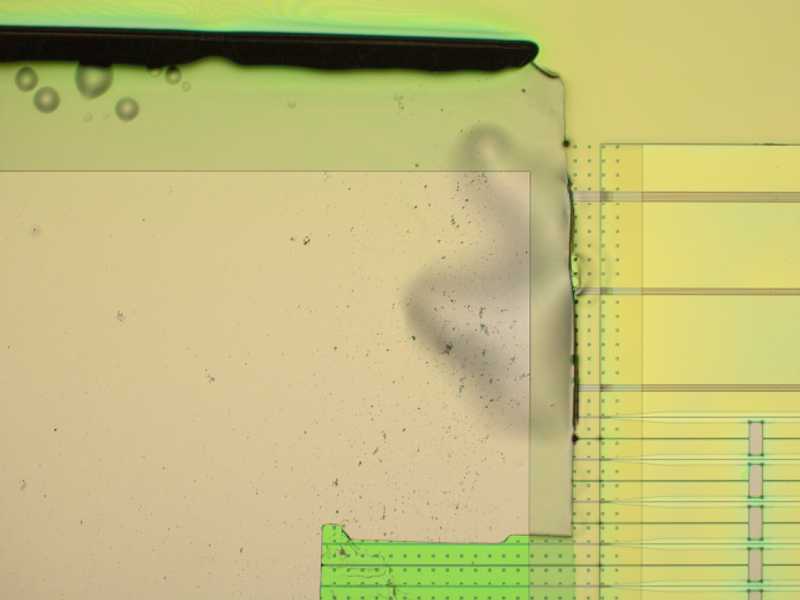 Resist Bubble
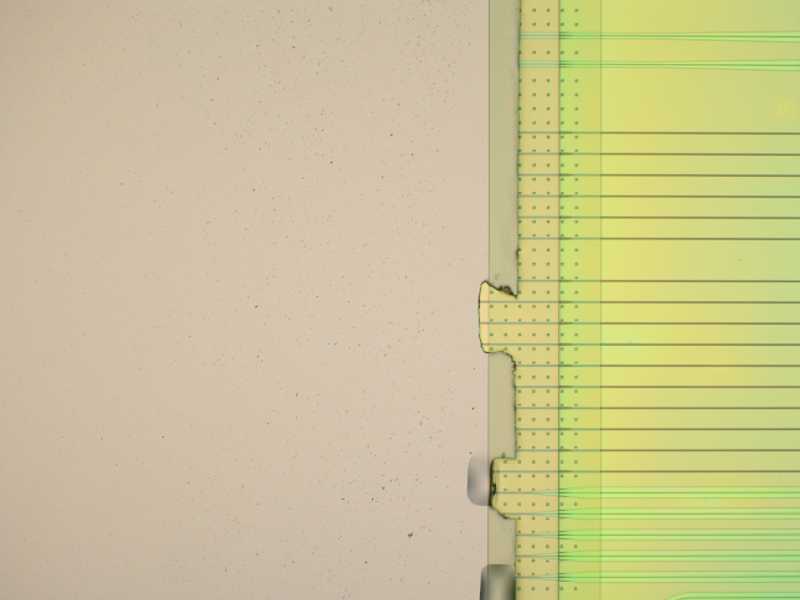 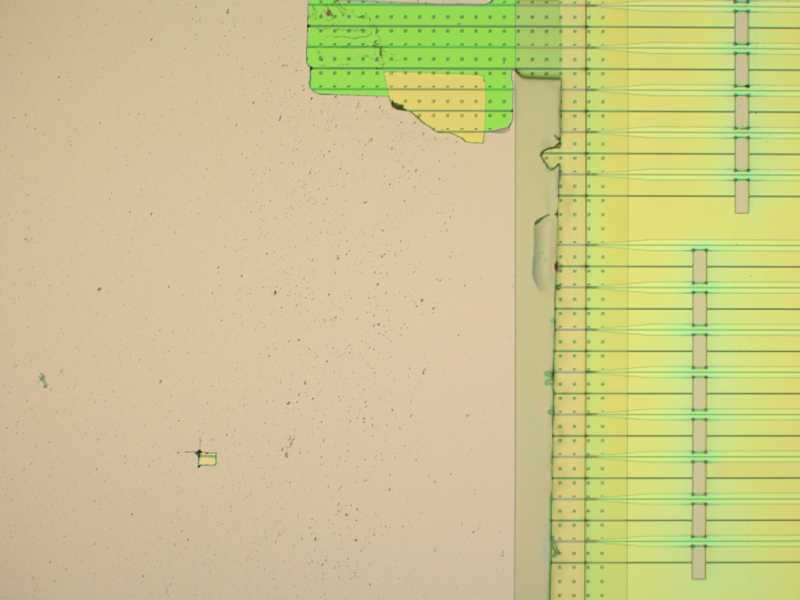 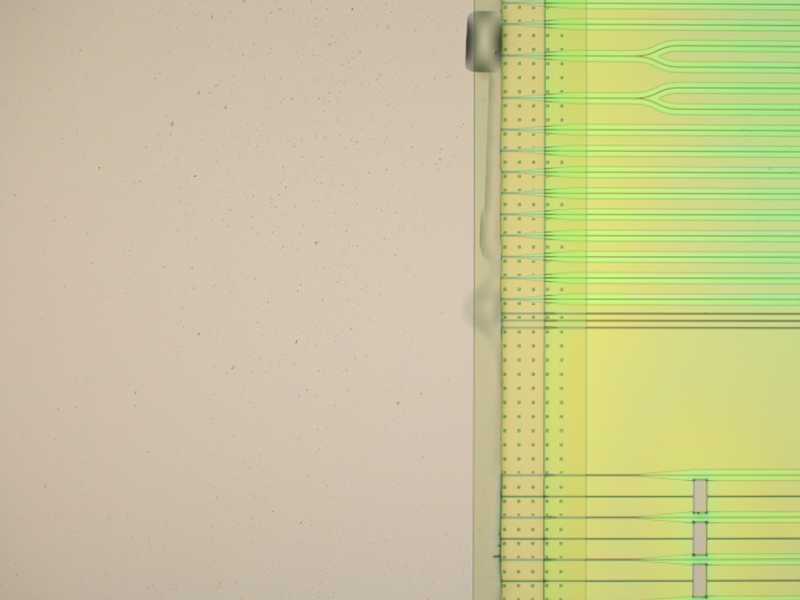 SPR 220 3 um Resist edges
S2A2 Left
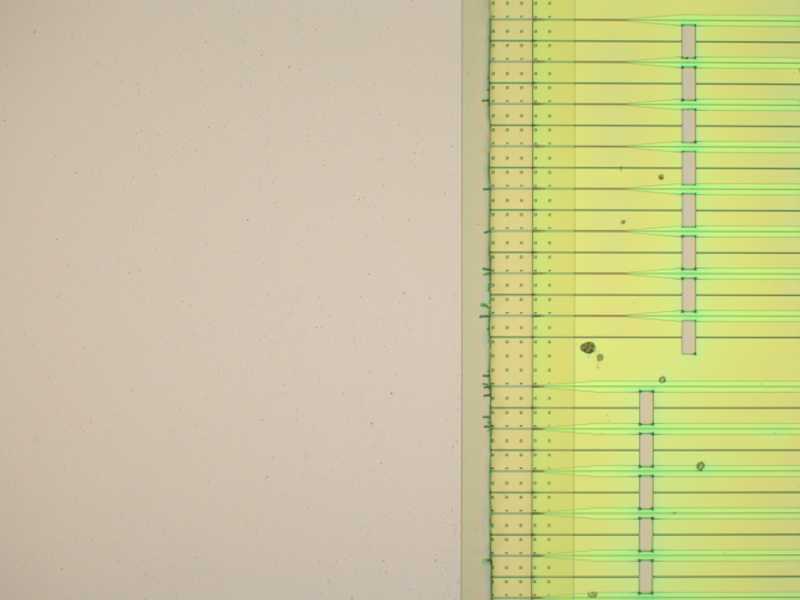 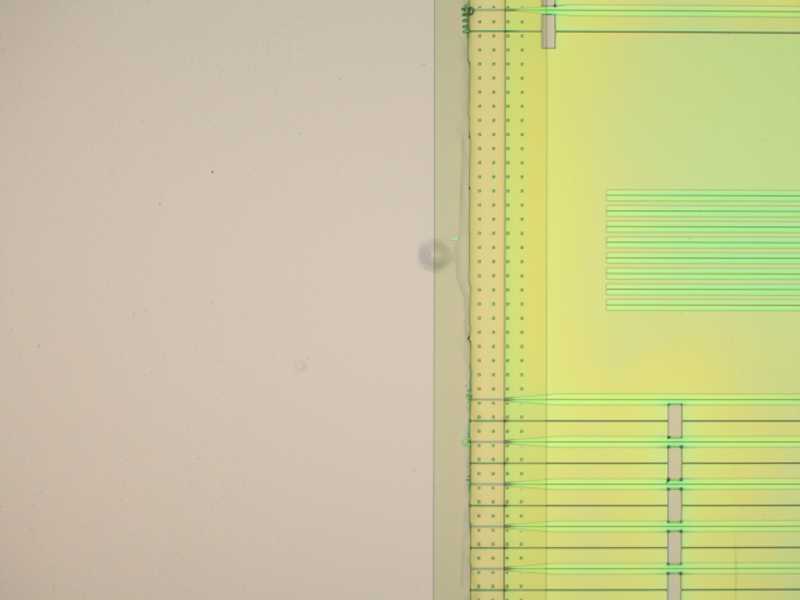 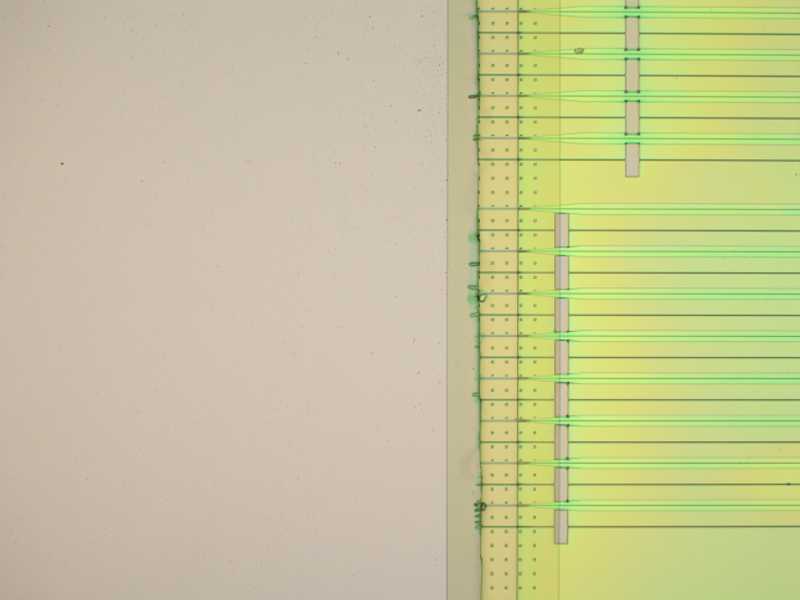 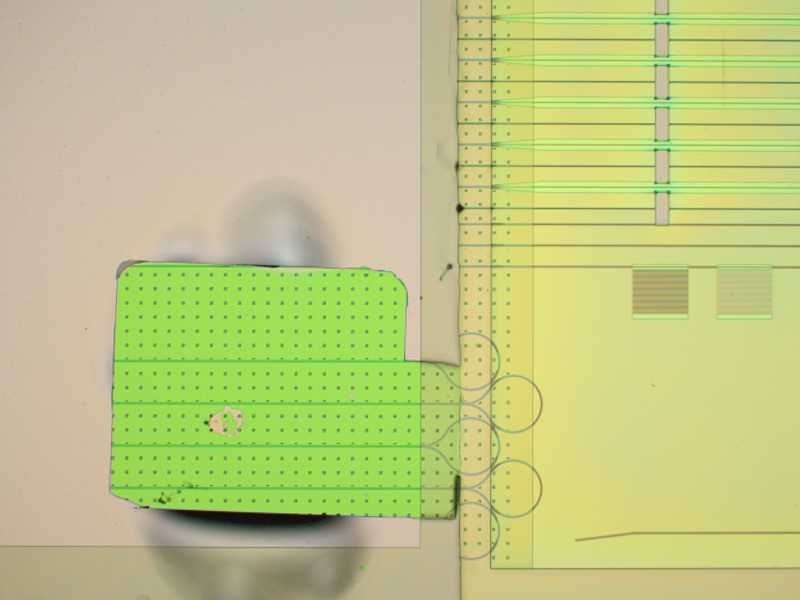 Resist Bubble
S2A2 Right Die
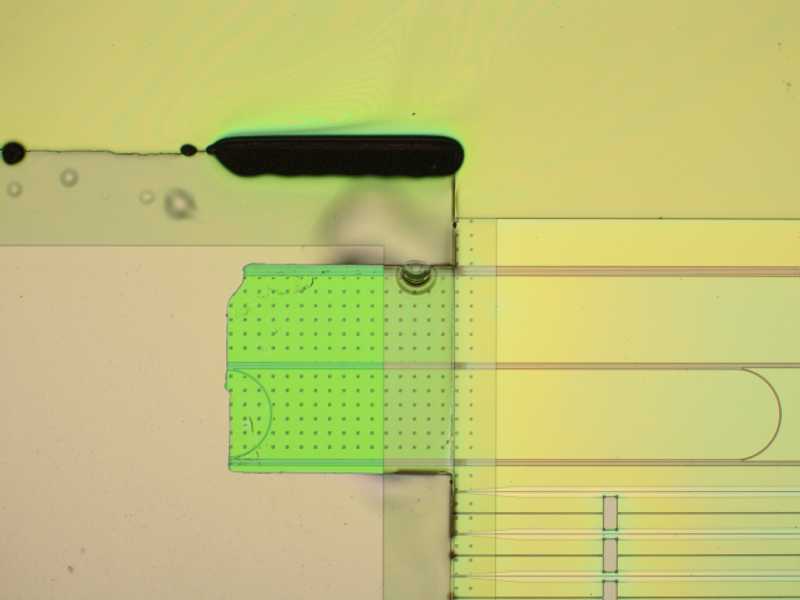 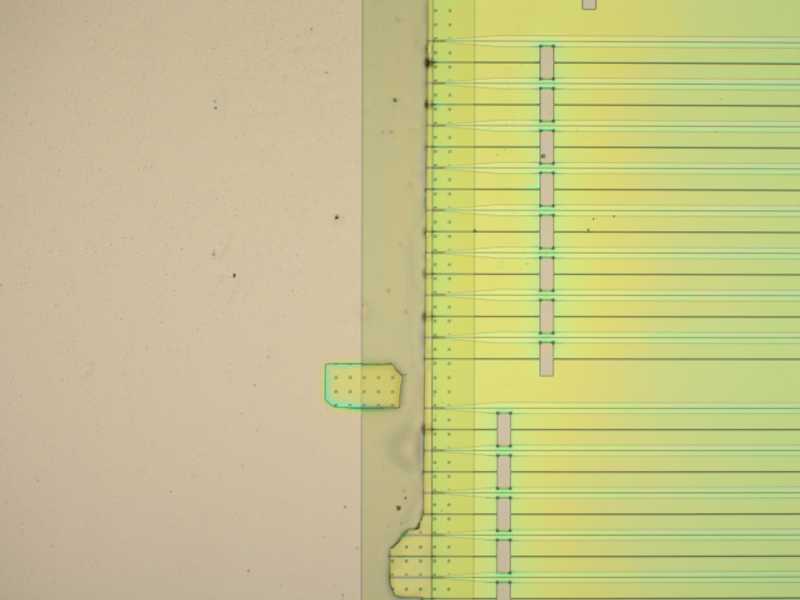 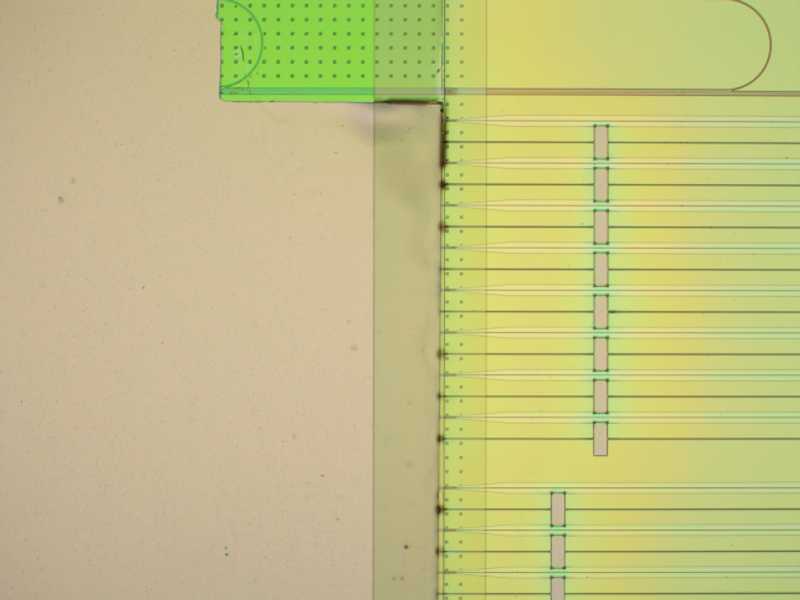 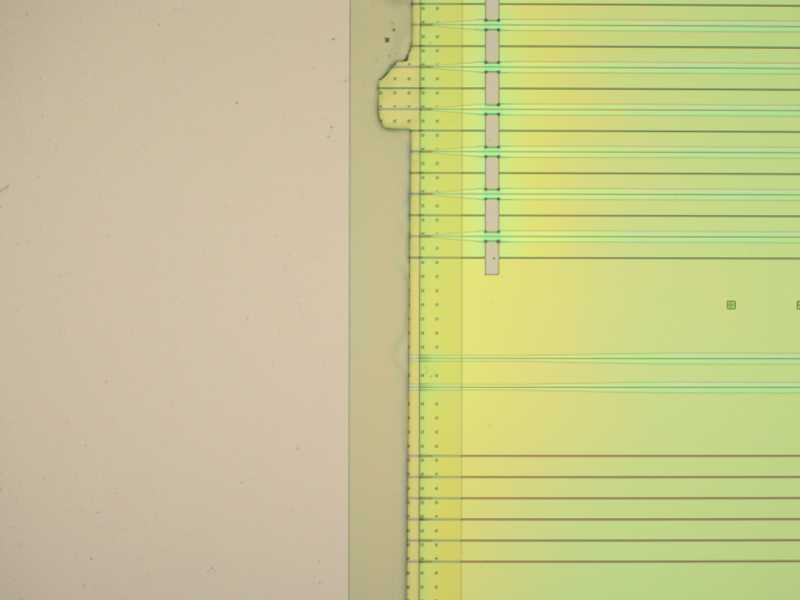 S2A2 Right Die
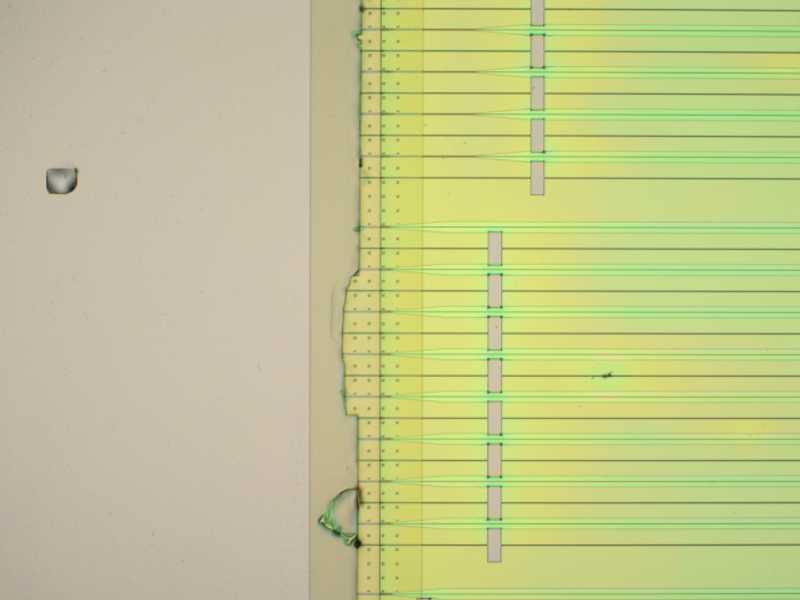 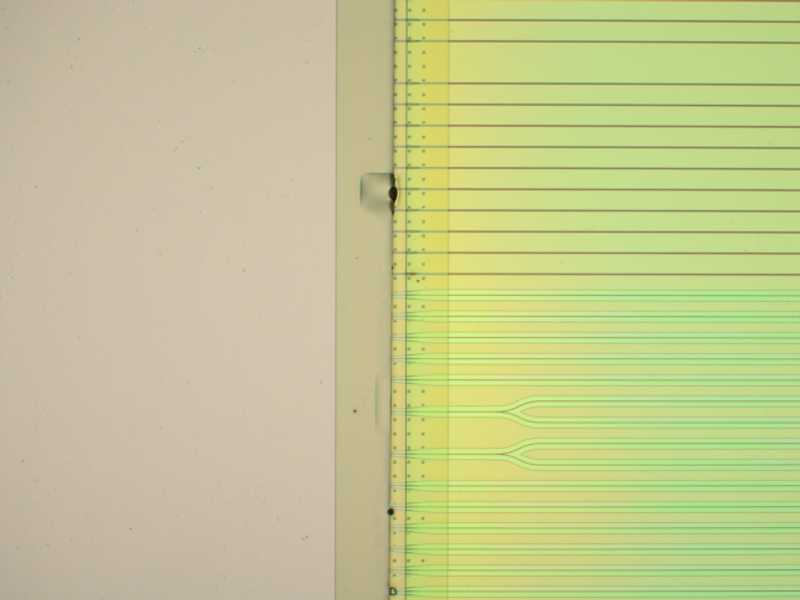 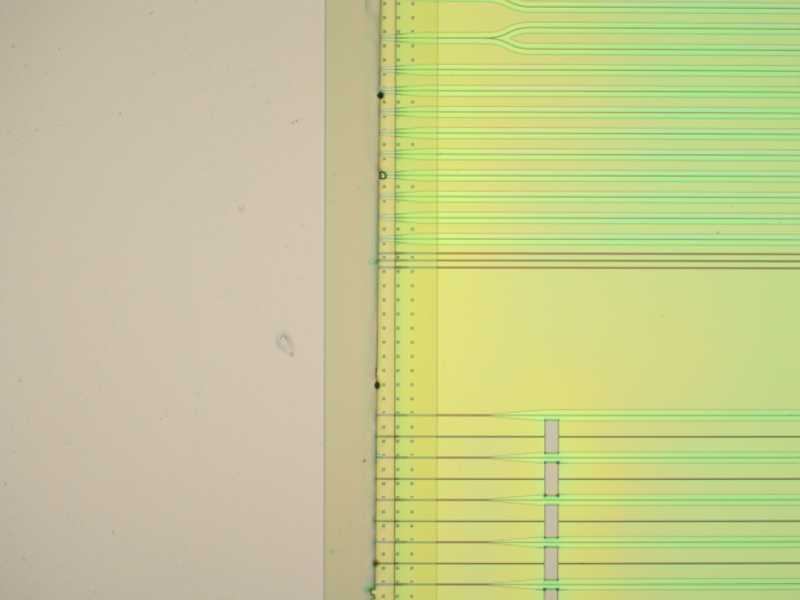 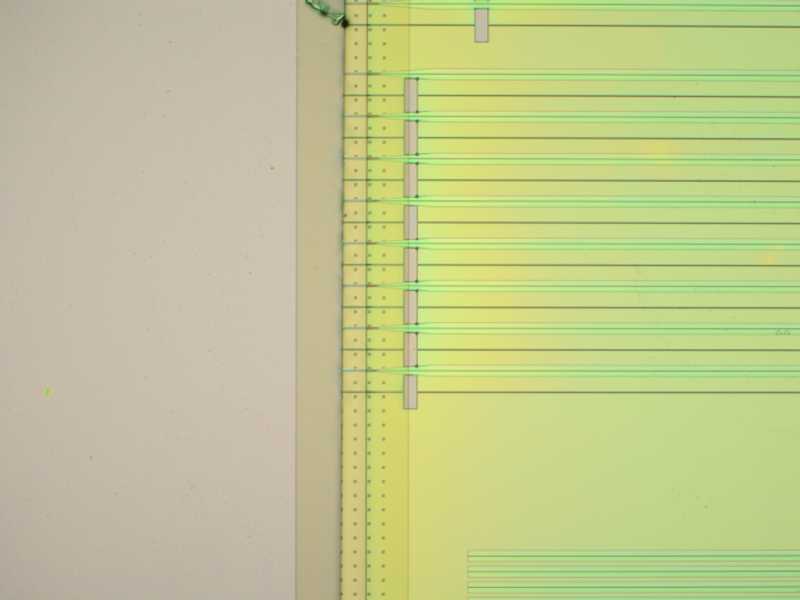 S2A2 Right Die
Top Sweeper
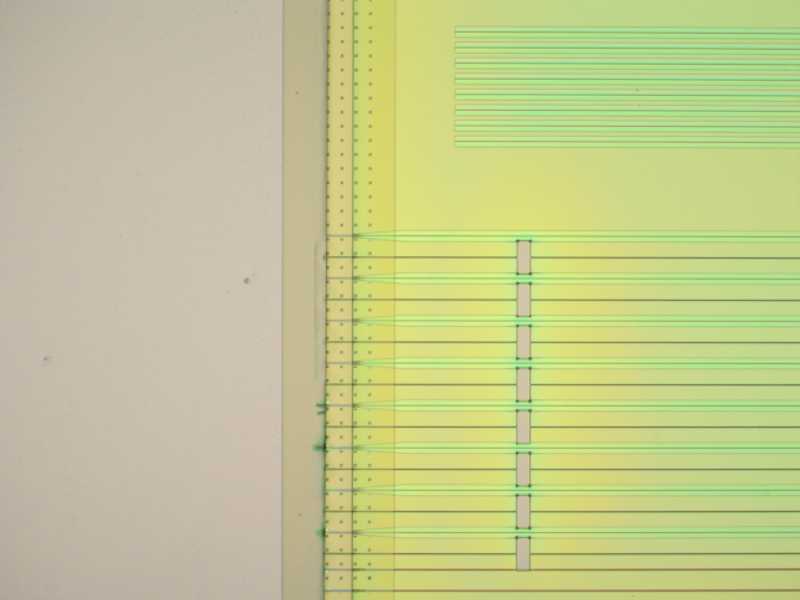 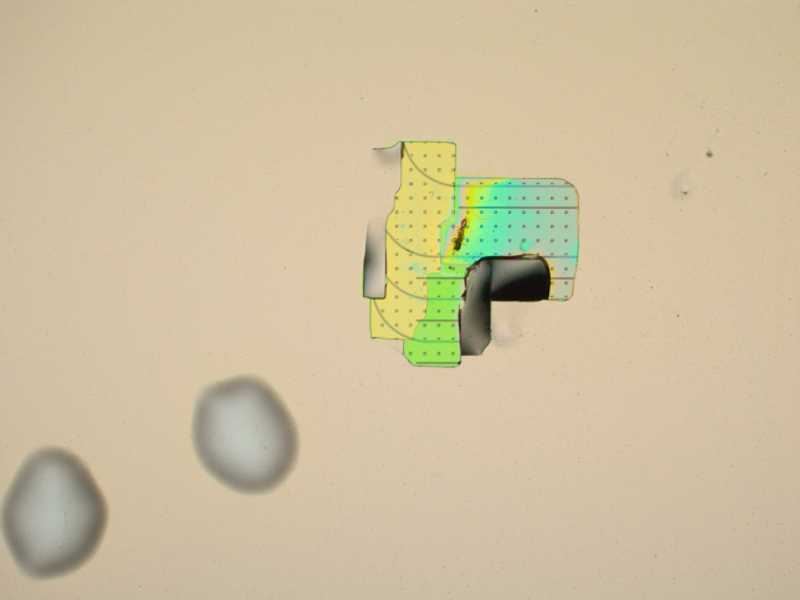 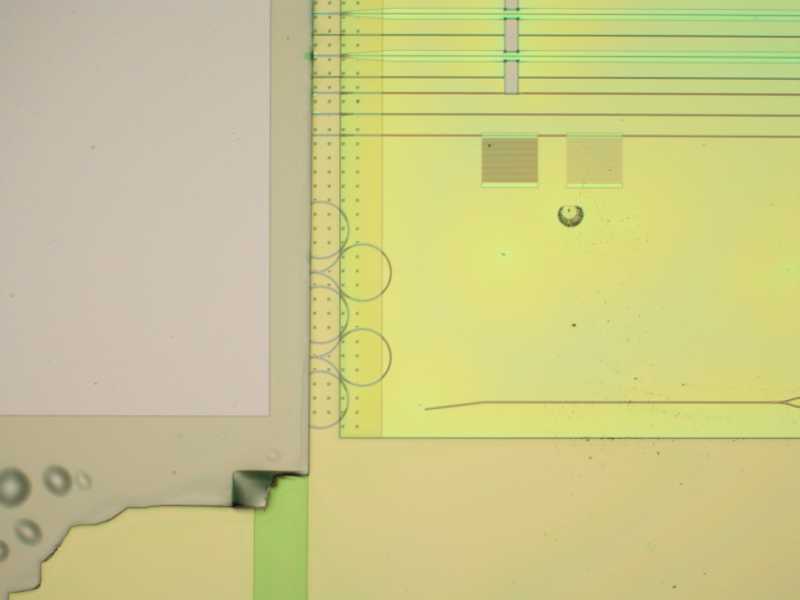 Top Sweeper
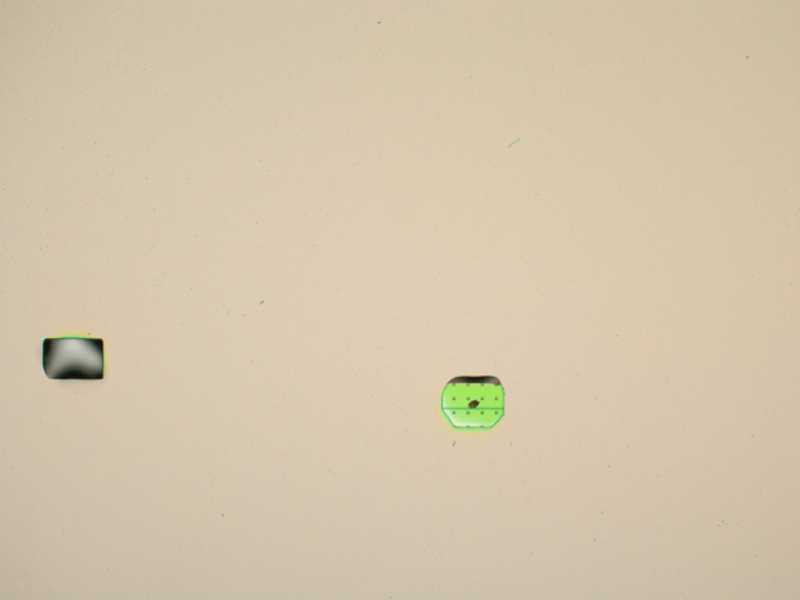 S2A3 Right
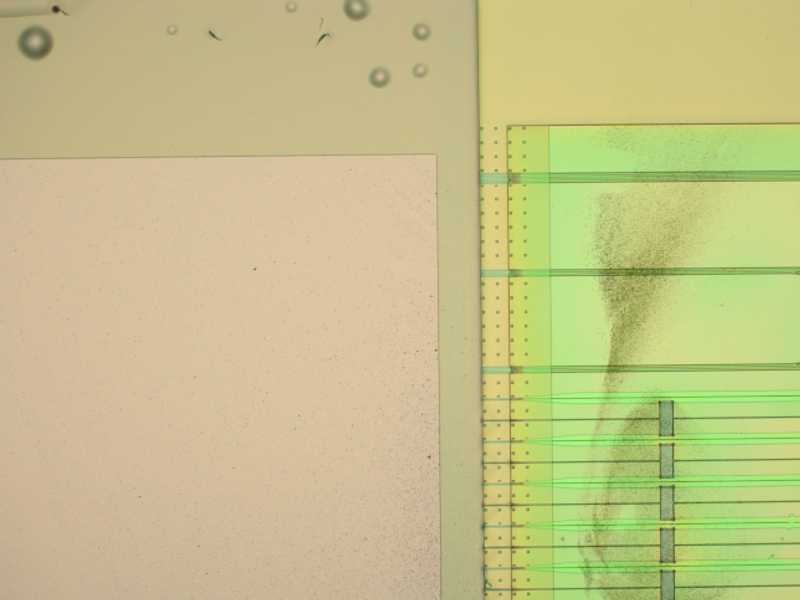 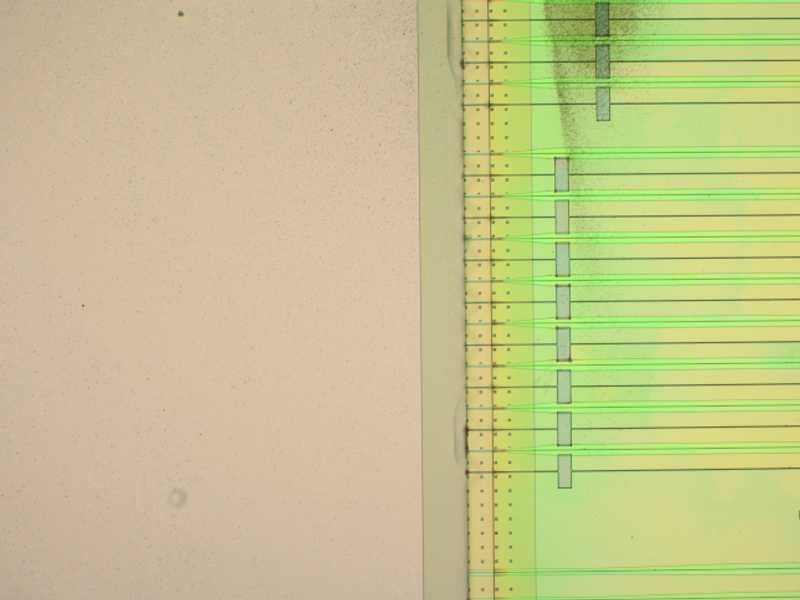 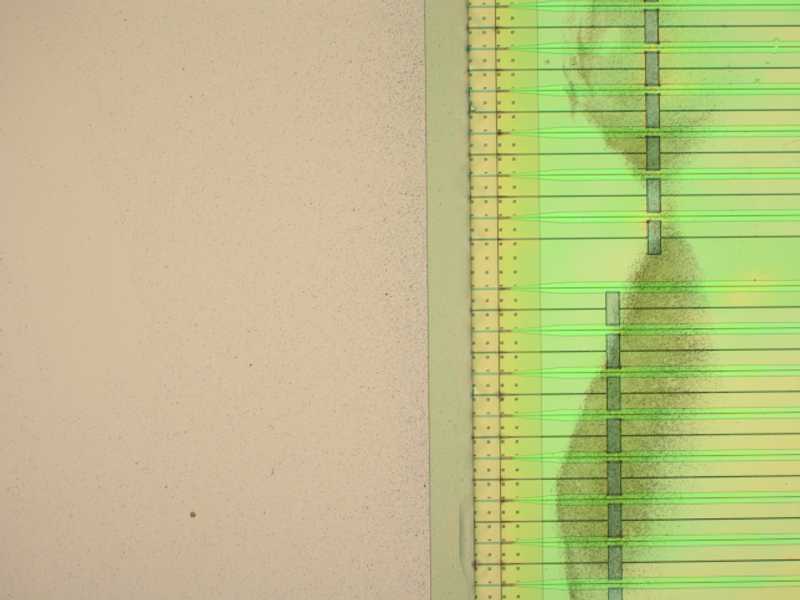 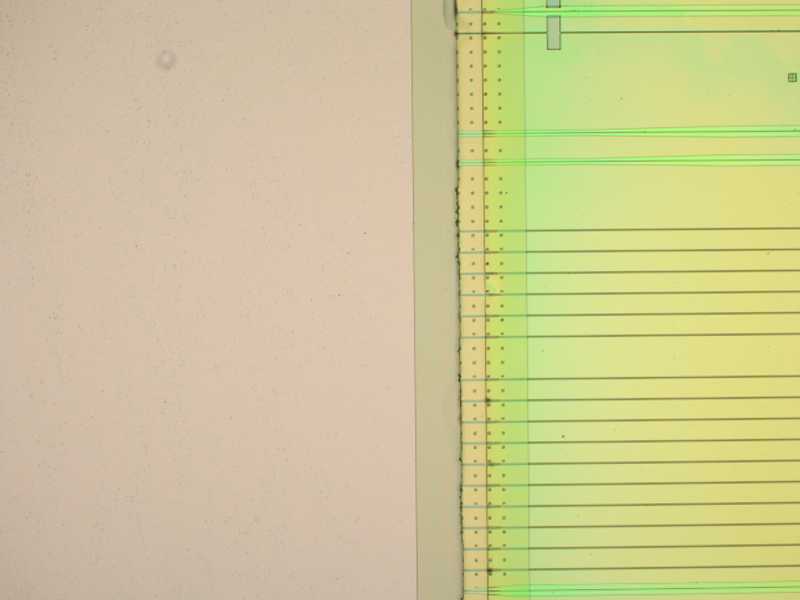 ? Wax-Thinning residue
S2A3 Right
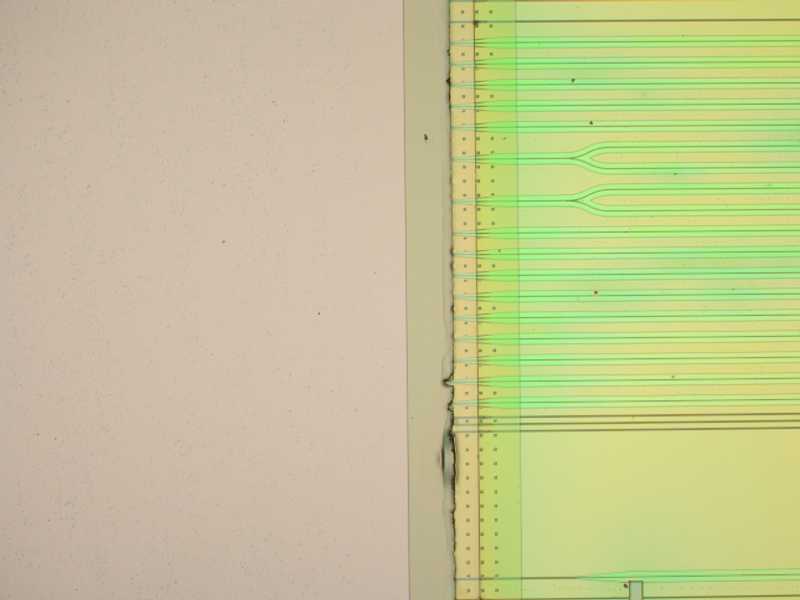 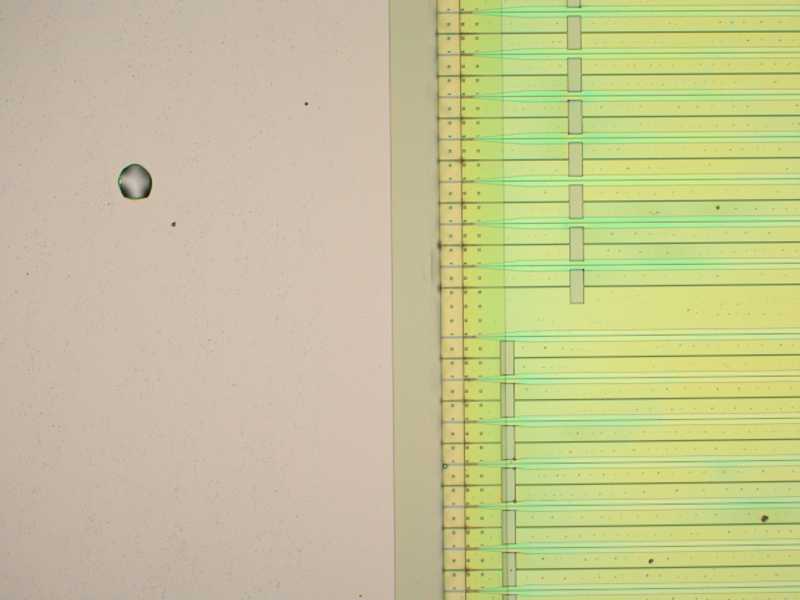 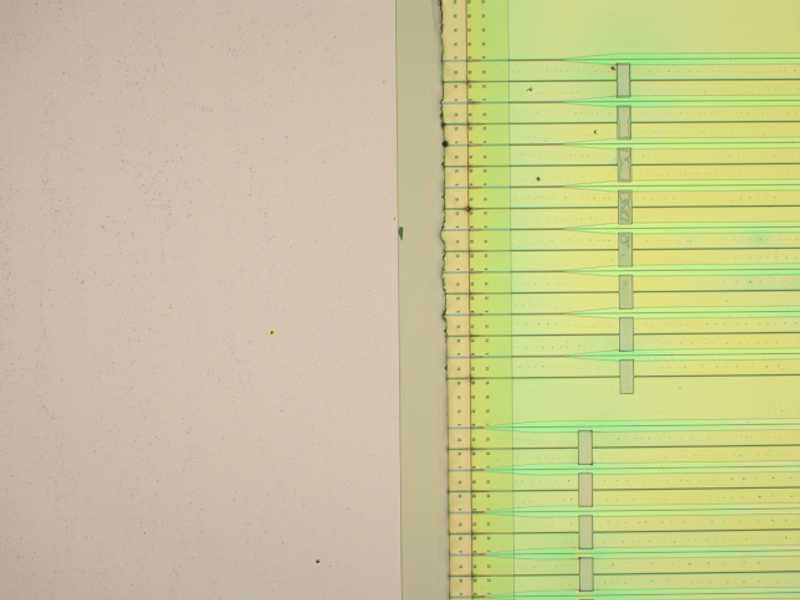 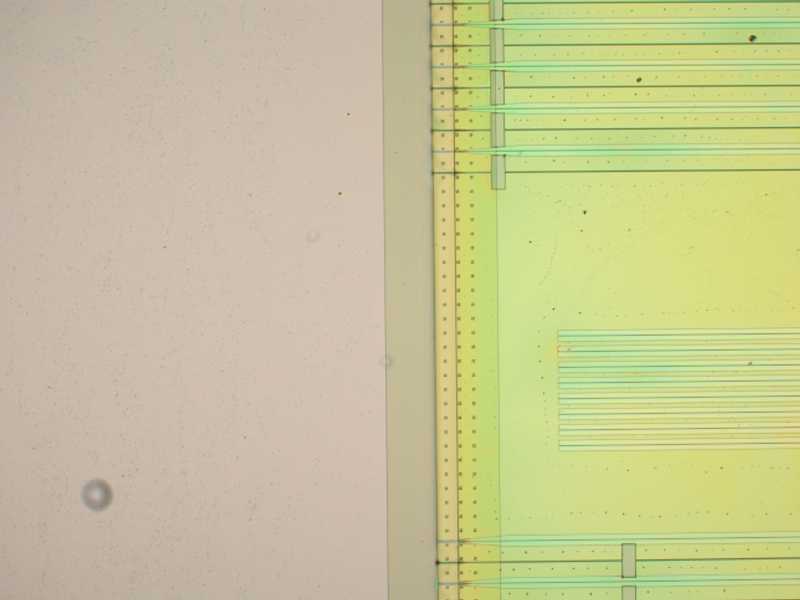 S2A3 Right
Non Sweeper Area
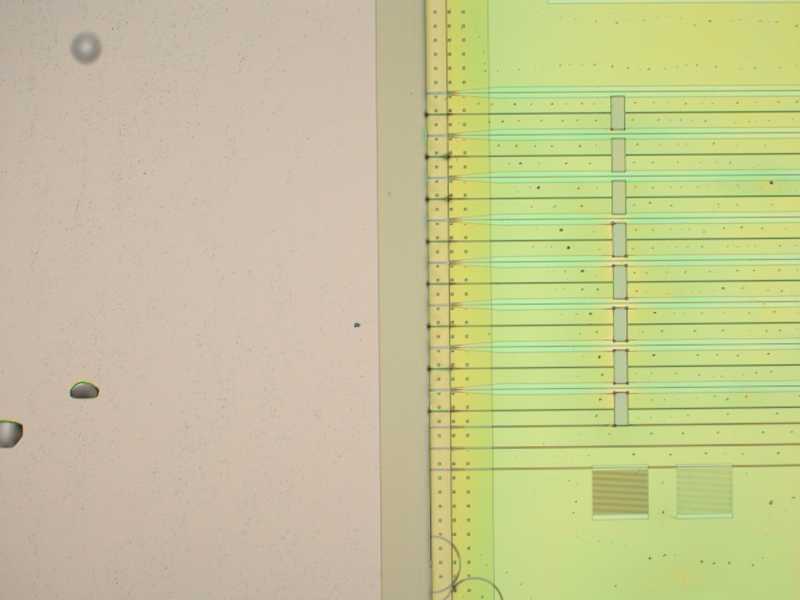 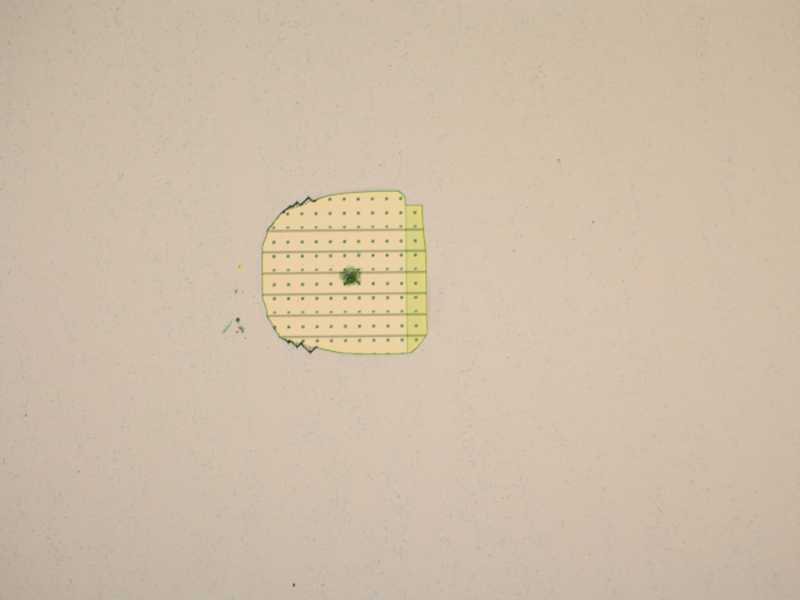 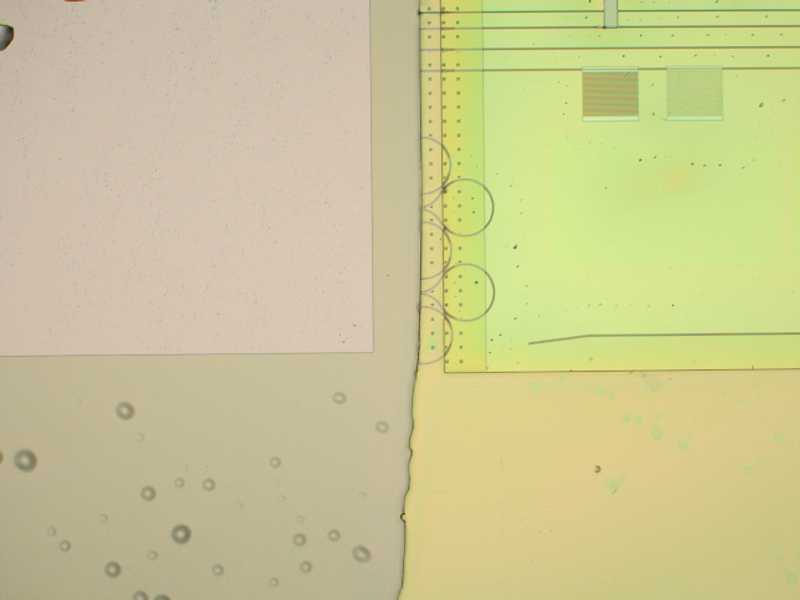 Middle Sweeper
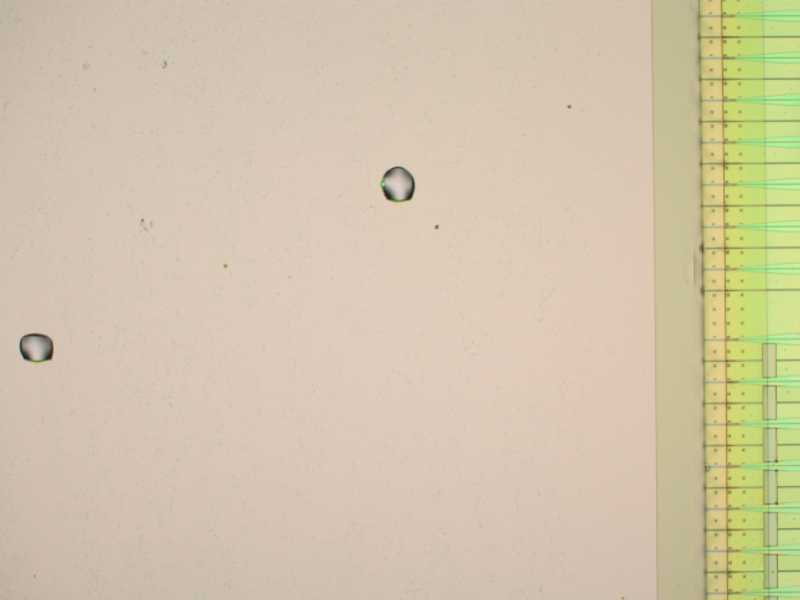